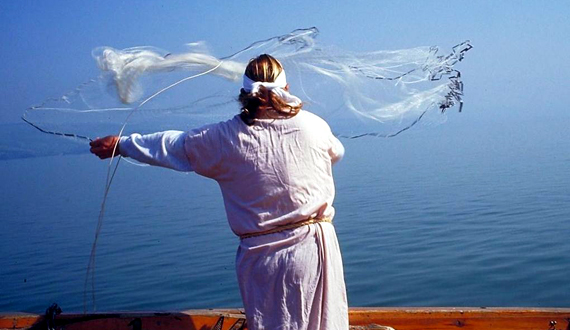 The Kingdom of Heaven is like a net.
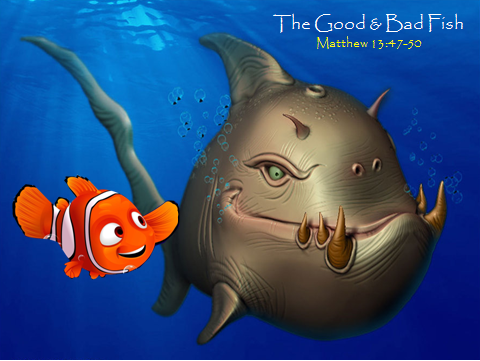 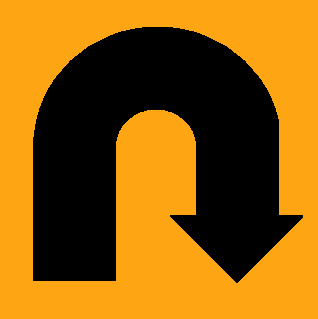 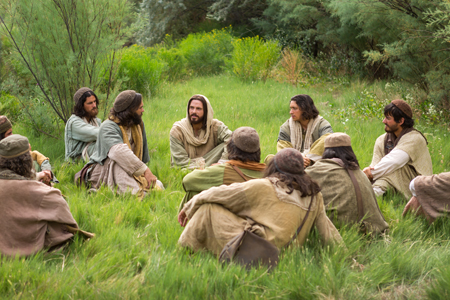 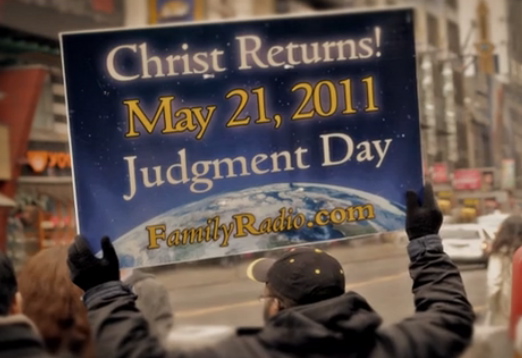 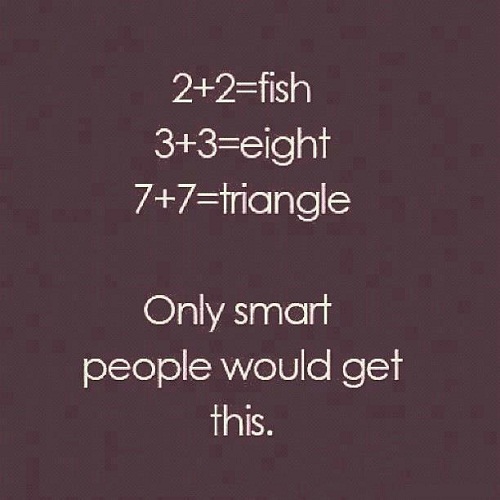 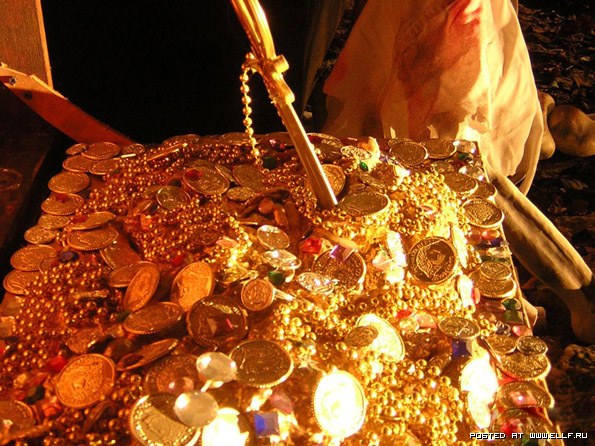